Improving Sepsis Outcomes in the ICU
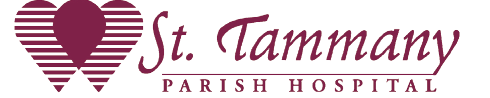 Rationale for Early Identification
One of most dangerous/difficult conditions to treat

Increased LOS, mortality rate, and cost
	**Mortality increases 7.6% for every hour 
	     of antimicrobial delay

A third of hospital deaths are attributed to sepsis
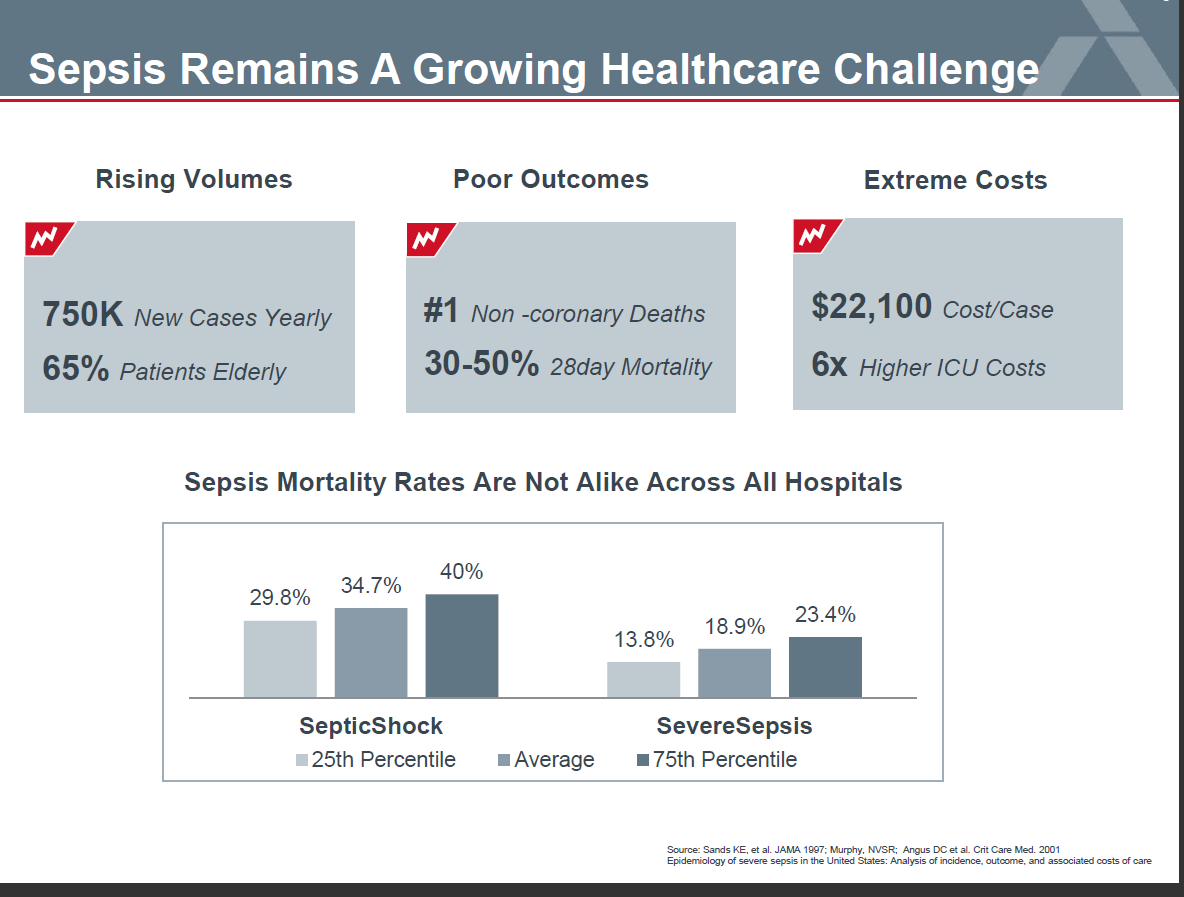 STPH Present on Admission 10/01/12 – 9/30/13
Types of Sepsis Identified at STPH10/01/12 – 9/30/13
STPH Lab Statistics10/01/12 – 9/30/13
STPH Inpatient Sepsis Rates Per 1000 Admissions
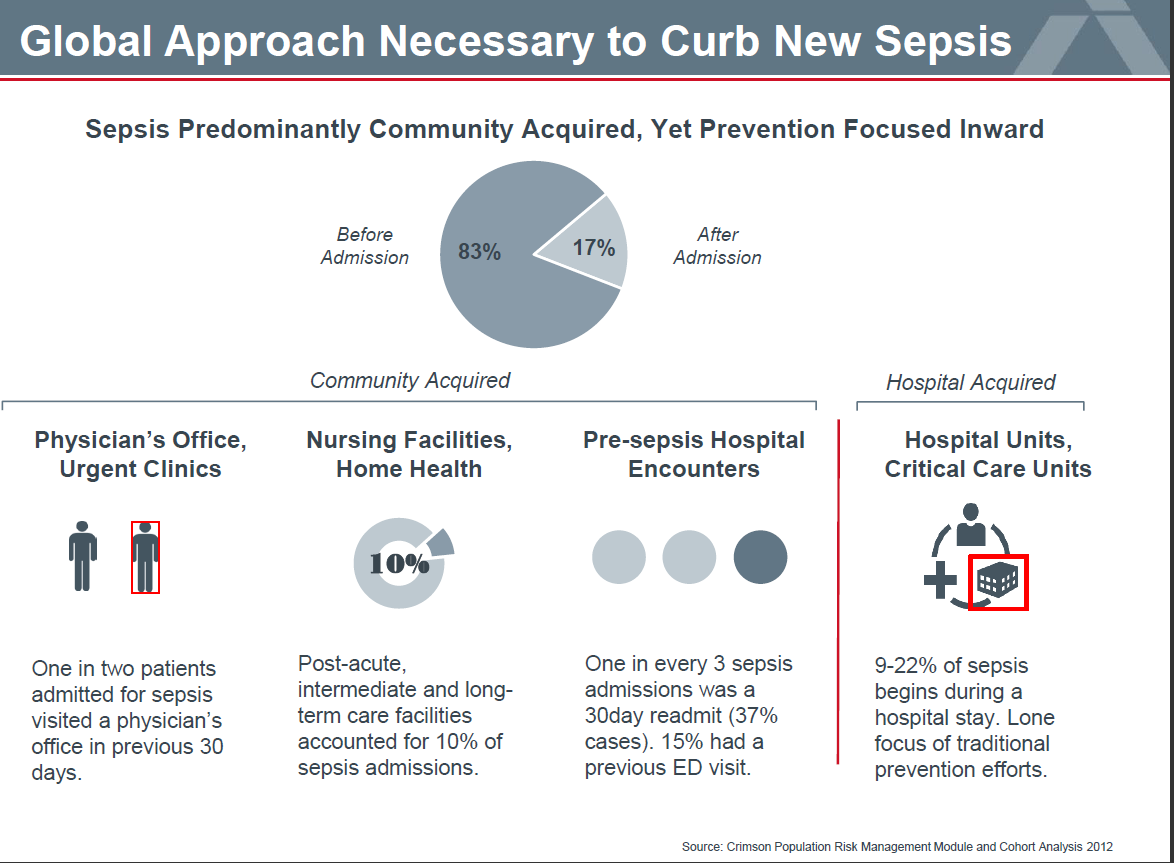 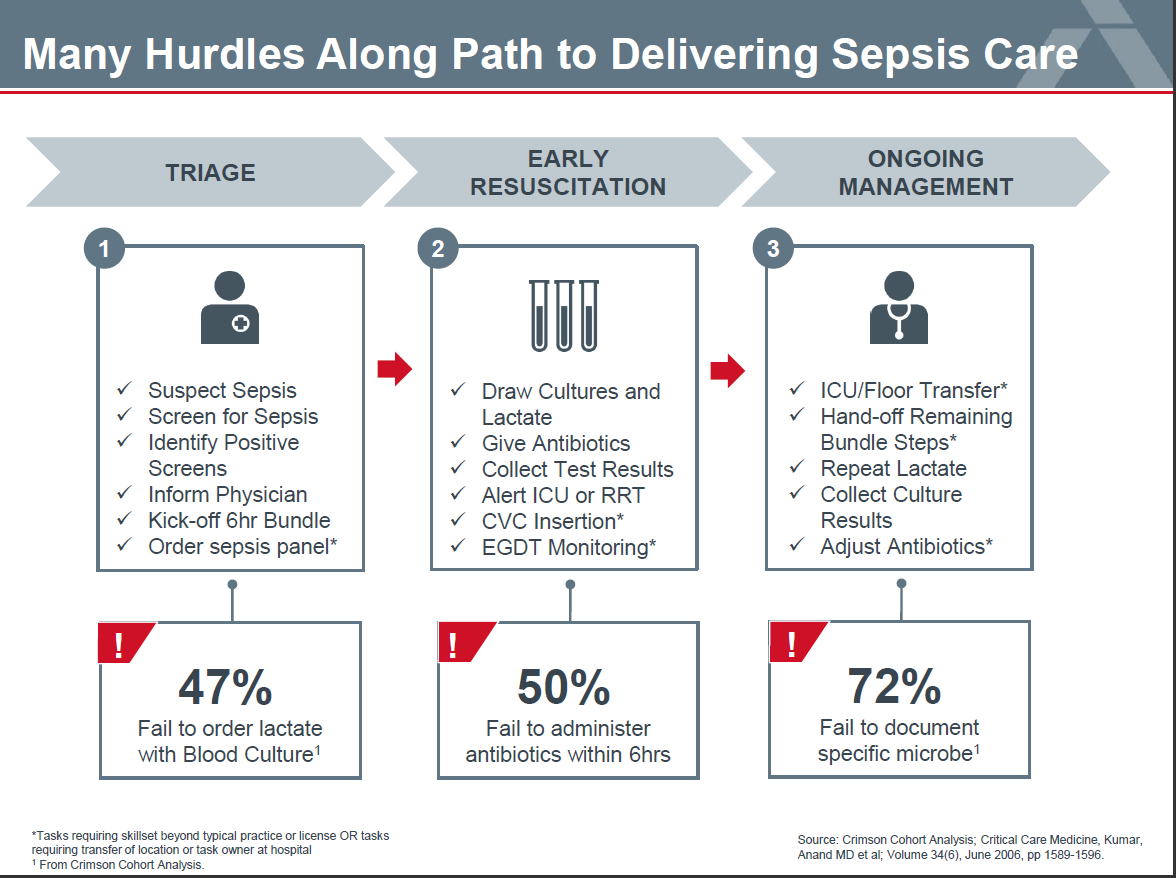 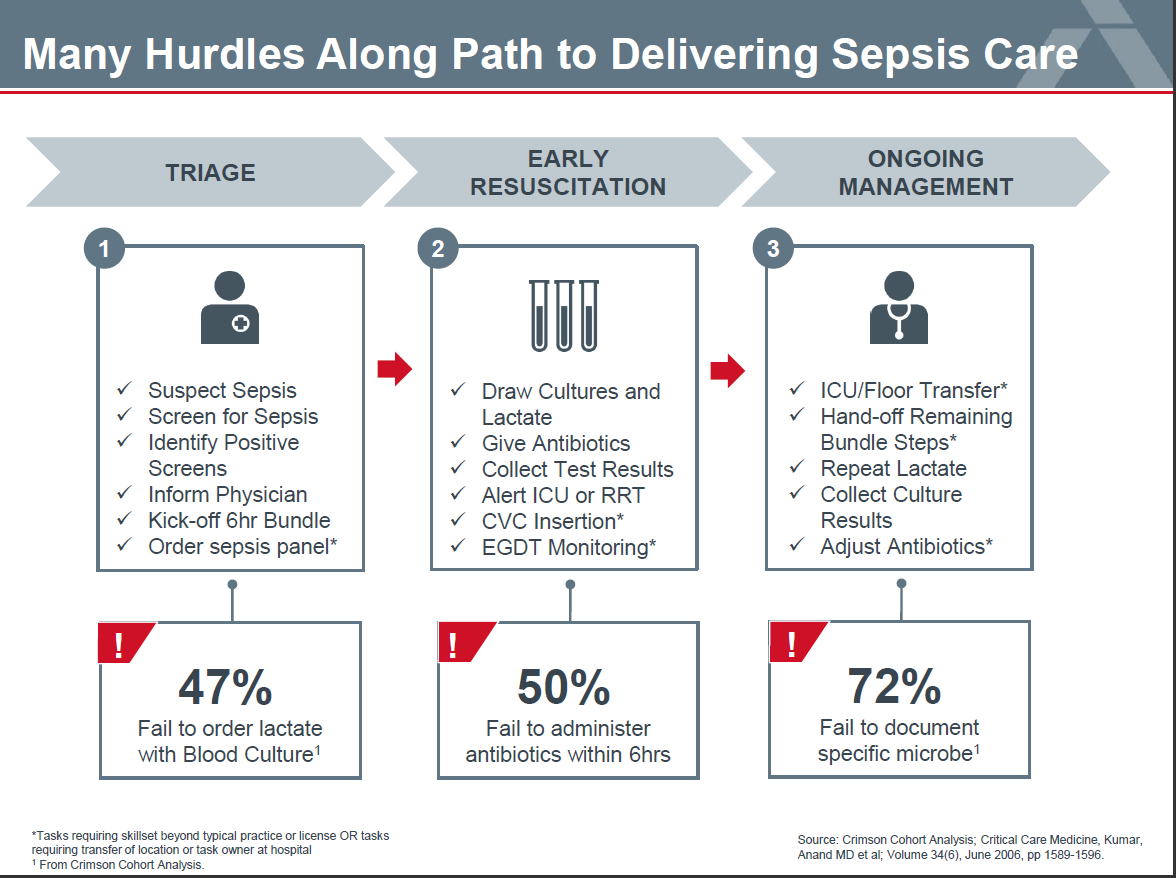 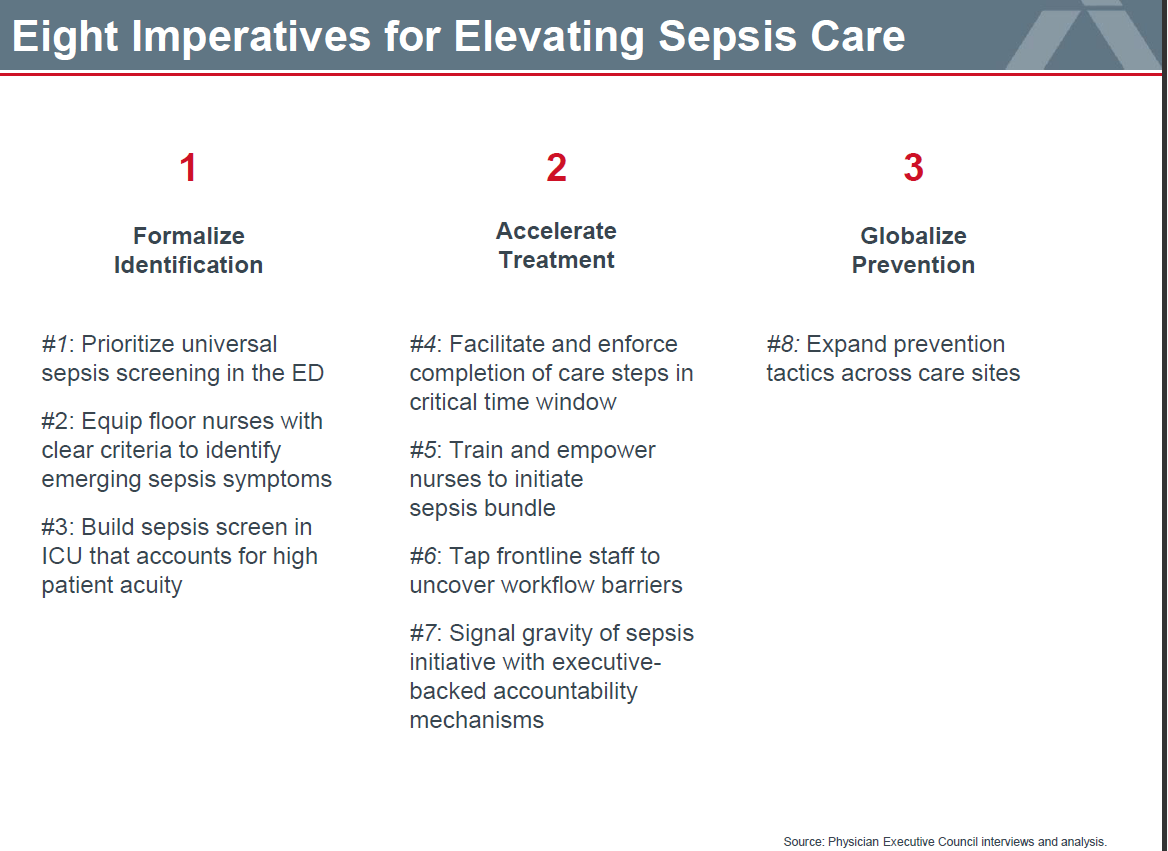 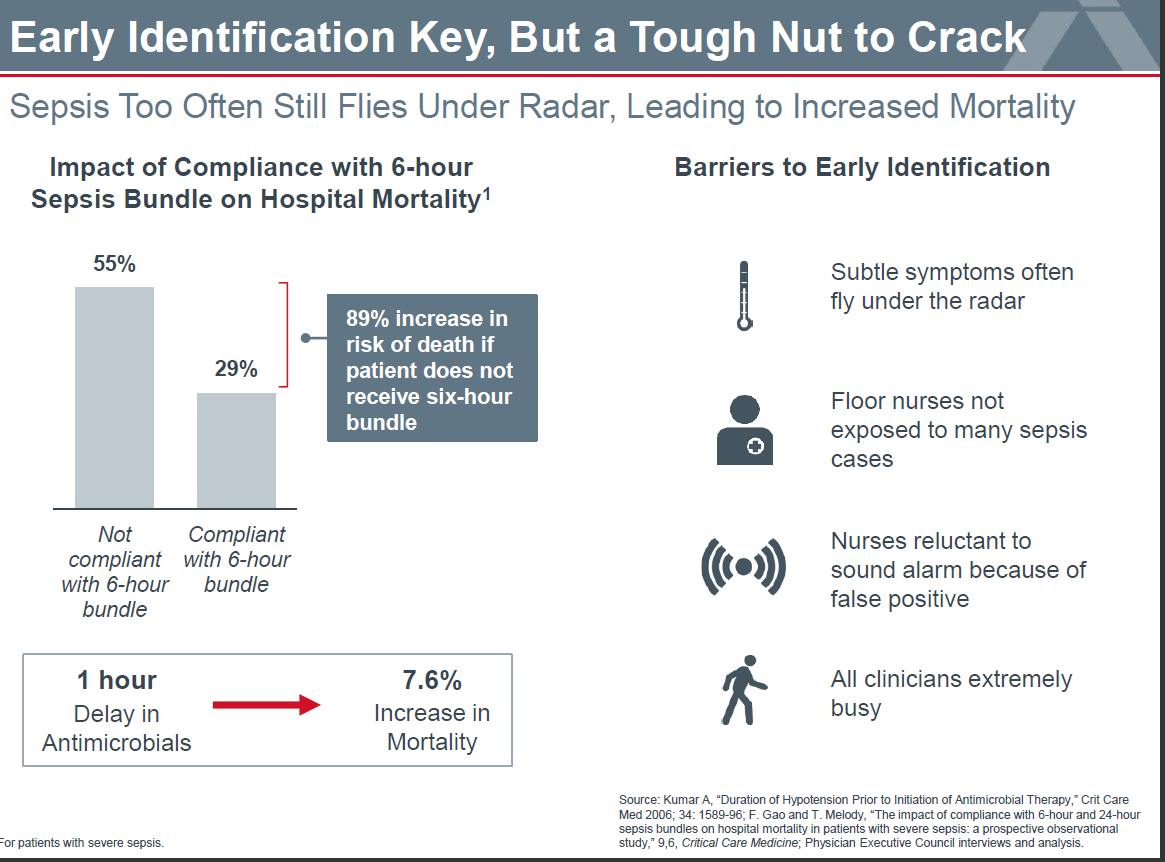 CPOE for Sepsis
Severe Sepsis - 3 Hour Bundle
Measure lactic acid level
Obtain blood cultures prior to administration of antibiotics
Administer broad spectrum antibiotics
Administer IV fluids for hypotension or 
    lactic acid ≥ 4 mmol/L
Septic Shock - 6 Hour Bundle
Apply vasopressors (for hypotension that does not respond to initial fluid resuscitation) to maintain a MAP ≥65 mm Hg
In the event of persistent arterial hypotension despite volume resuscitation (septic shock) or initial lactic acid ≥4 mmol/L (36 mg/dl):
	* Measure CVP
	* Measure Scvo2
Re-measure lactic acid if initial level elevated
Targets for quantitative resuscitation included in the guidelines are CVP of ≥8 mm Hg, Scvo2 of ≥70%, and normalization of lactic acid

***Some bundle elements may not be completed if the clinical conditions described in bundle do not prevail, but clinicians must assess for those conditions and make a determination.
Coding
Sepsis- ICD9 – 995.91
Systemic inflammatory response syndrome due to infectious process without acute organ dysfunction

Severe Sepsis – ICD9 – 995.92
Sepsis with acute organ dysfunction
Sepsis with multiple organ dysfunction (MOD)
Systemic inflammatory response syndrome due to infectious process with acute organ dysfunction

Septic Shock – ICD9 – 785.52
Systemic inflammatory response syndrome with signs of end organ dysfunction
Refractory hypotension
Recommended Measures
Lactic Acid within 60 minutes of identification
Blood Cultures x 2 within 60 minutes of identification
Start time of antibiotic within 60 minutes of identification
Fluid Resuscitation within 60 minutes of identification
Time from identification to implementation of protocol
Comments/Questions?
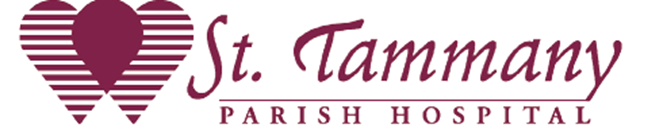